Triángulo rectánguloTrigonometría
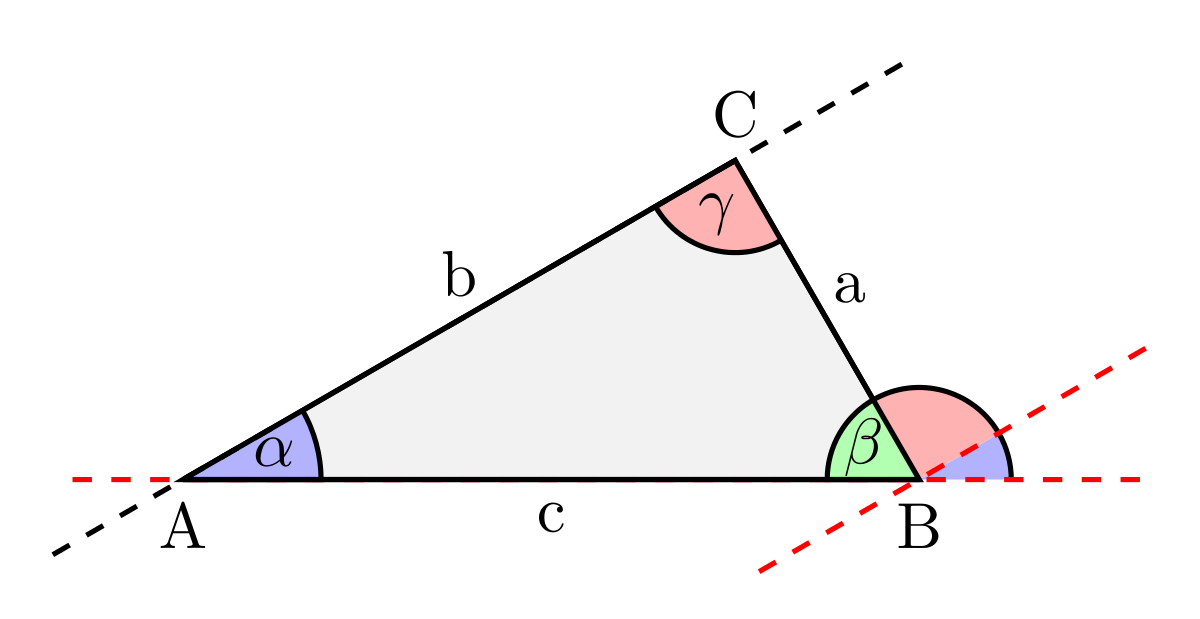 Propiedad de ángulos de un triángulo
La suma de los ángulos internos es de 180º
La suma de los ángulos exteriores es de 360º
La suma de dos ángulos interiores es igual al ángulo exterior no adyacente
Propiedades de los lados de un triángulo
La suma de dos lados de un triángulo siempre tiene que ser mayor al tercer lado
 Al lado mayor se le opone el ángulo mayor, y al lado menor se le opone el ángulo menor.
Triángulo rectángulo
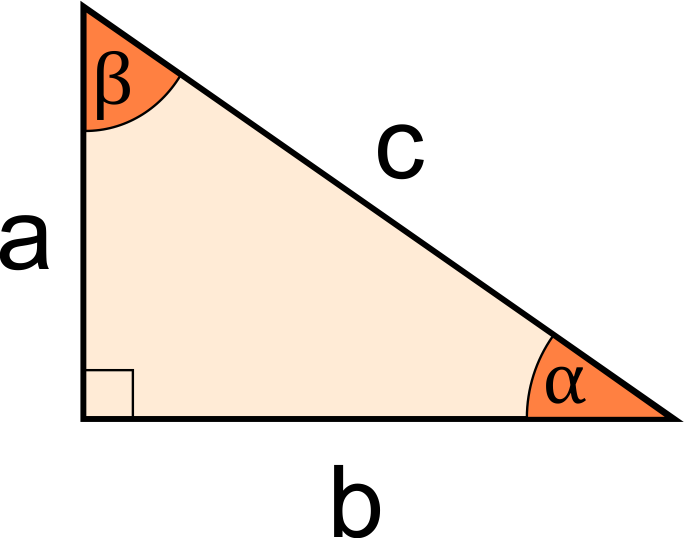 Definición: Es un triángulo con un ángulo recto (90ª)
Triángulo rectángulo
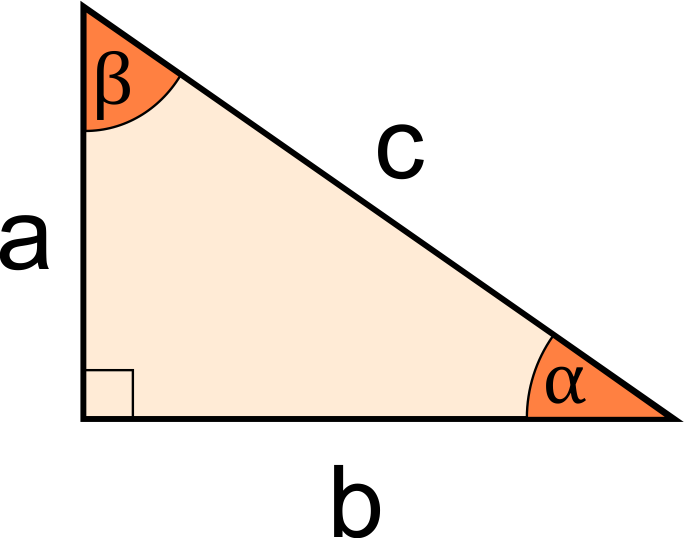 6.5 La ley de senos
Ley del seno
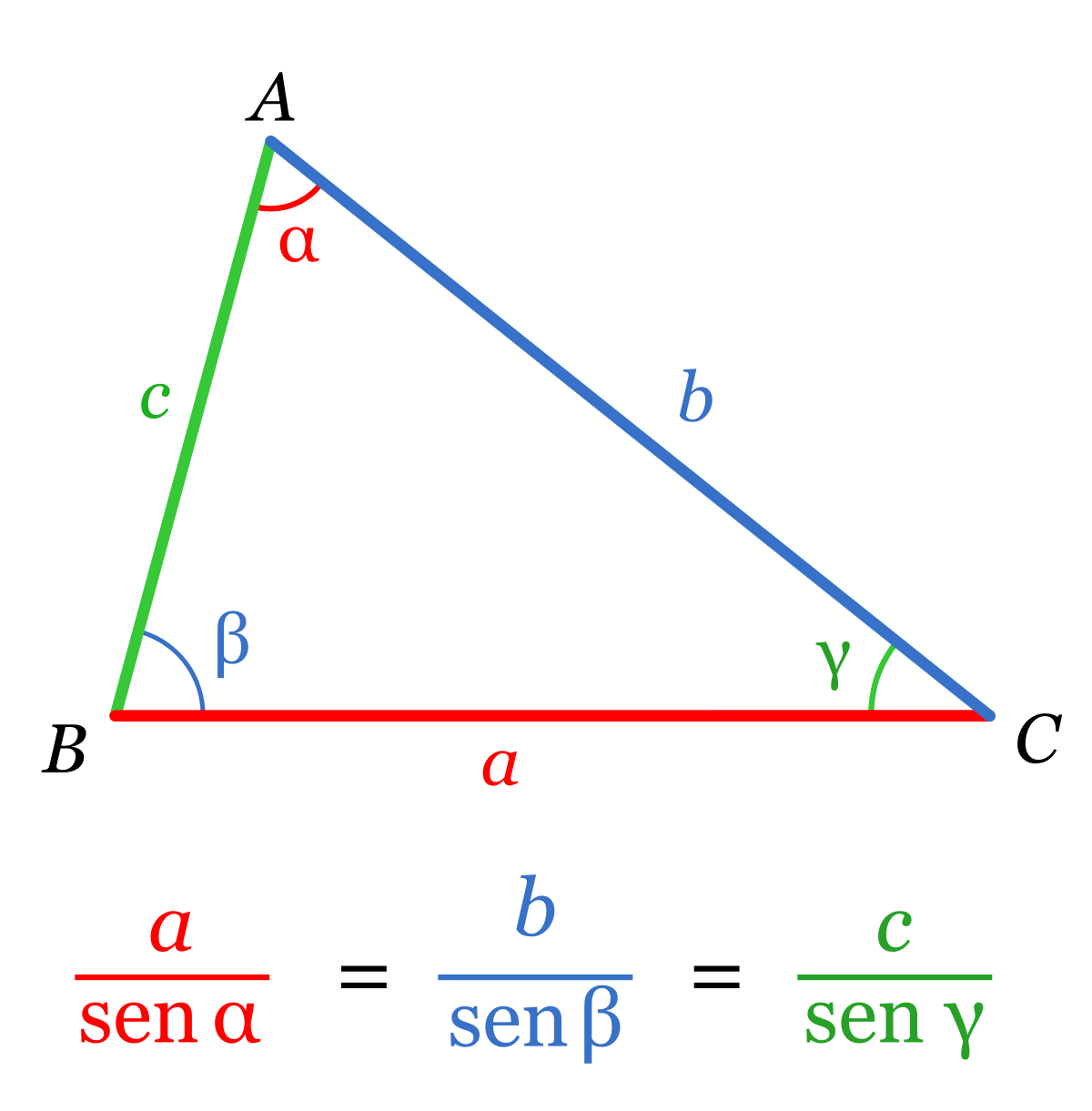 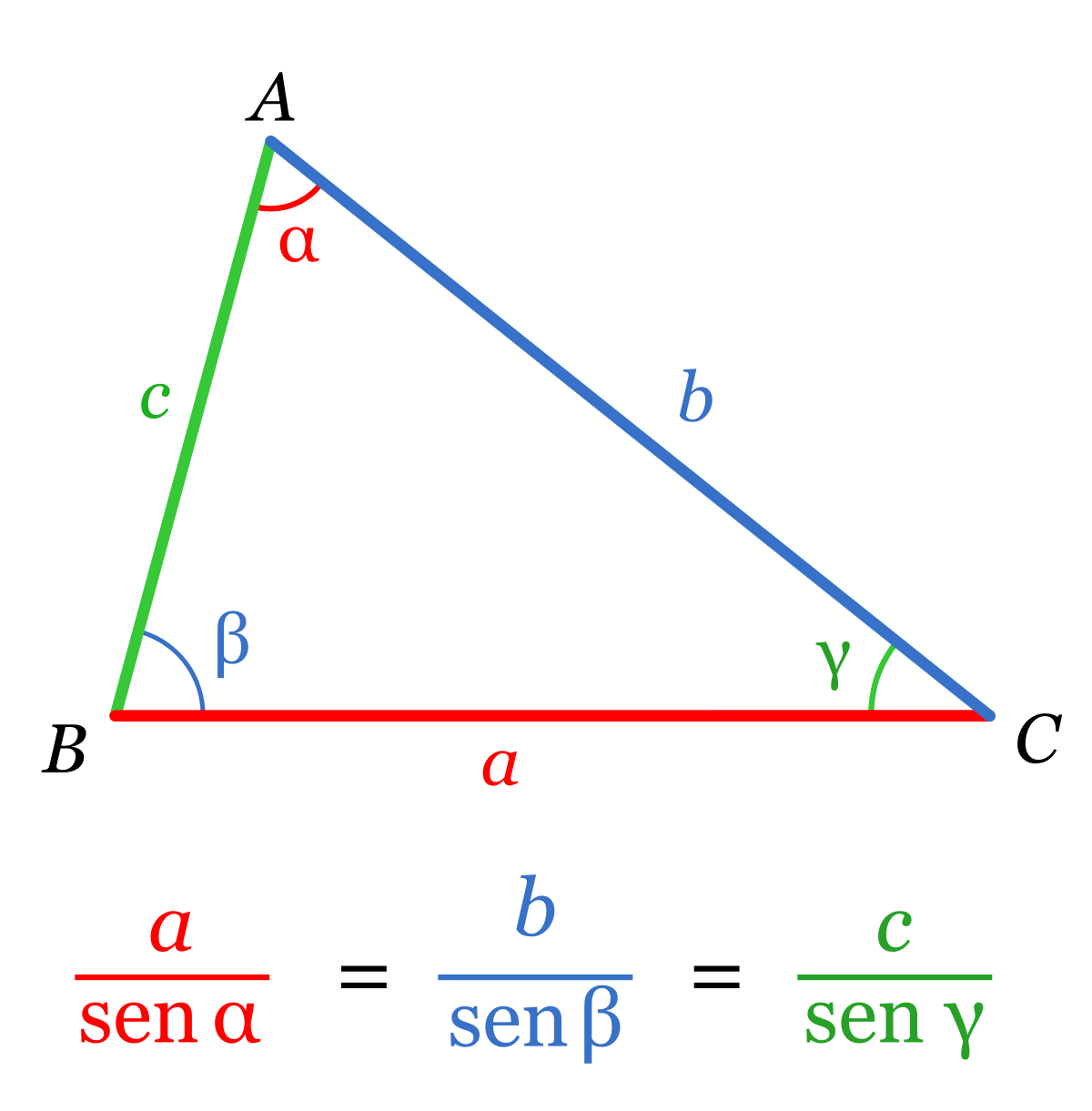 Ejemplos de aplicación
Resolver el siguiente triángulo
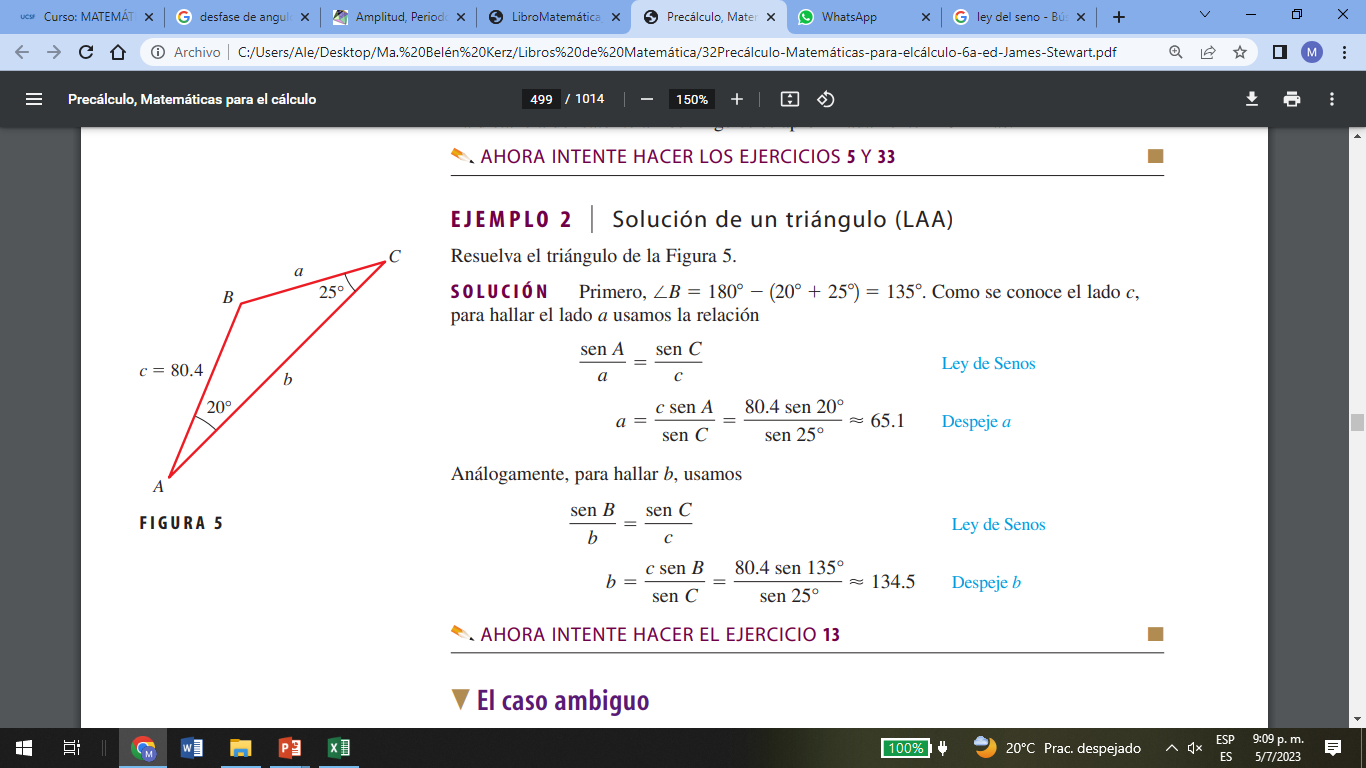 Actividades
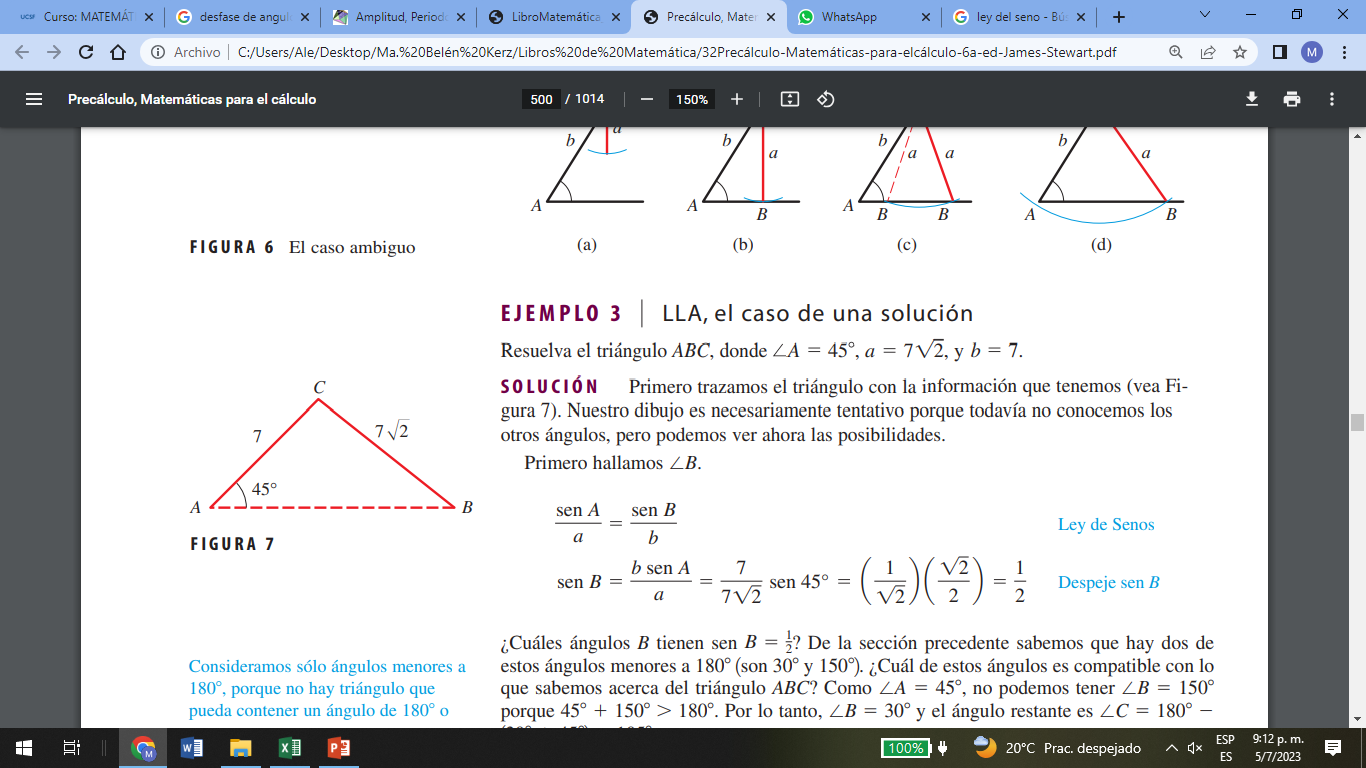 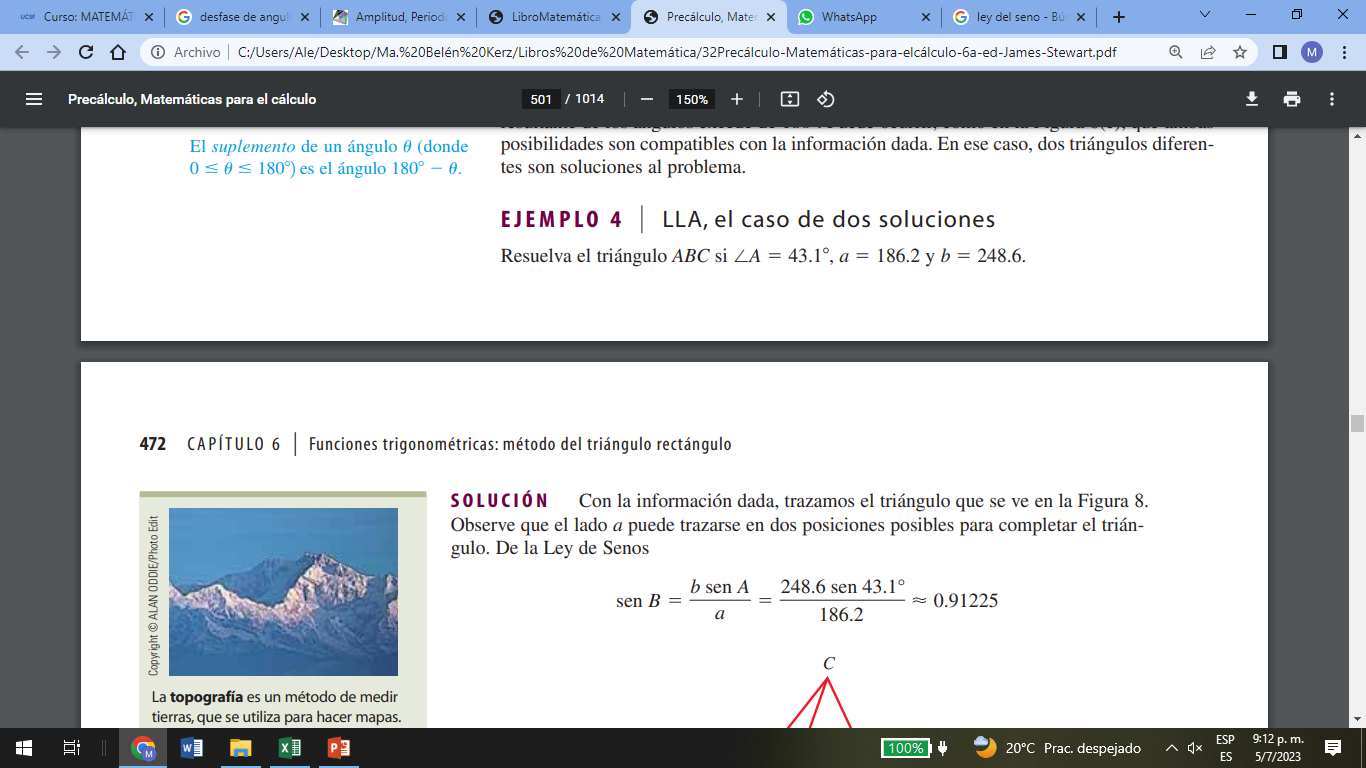 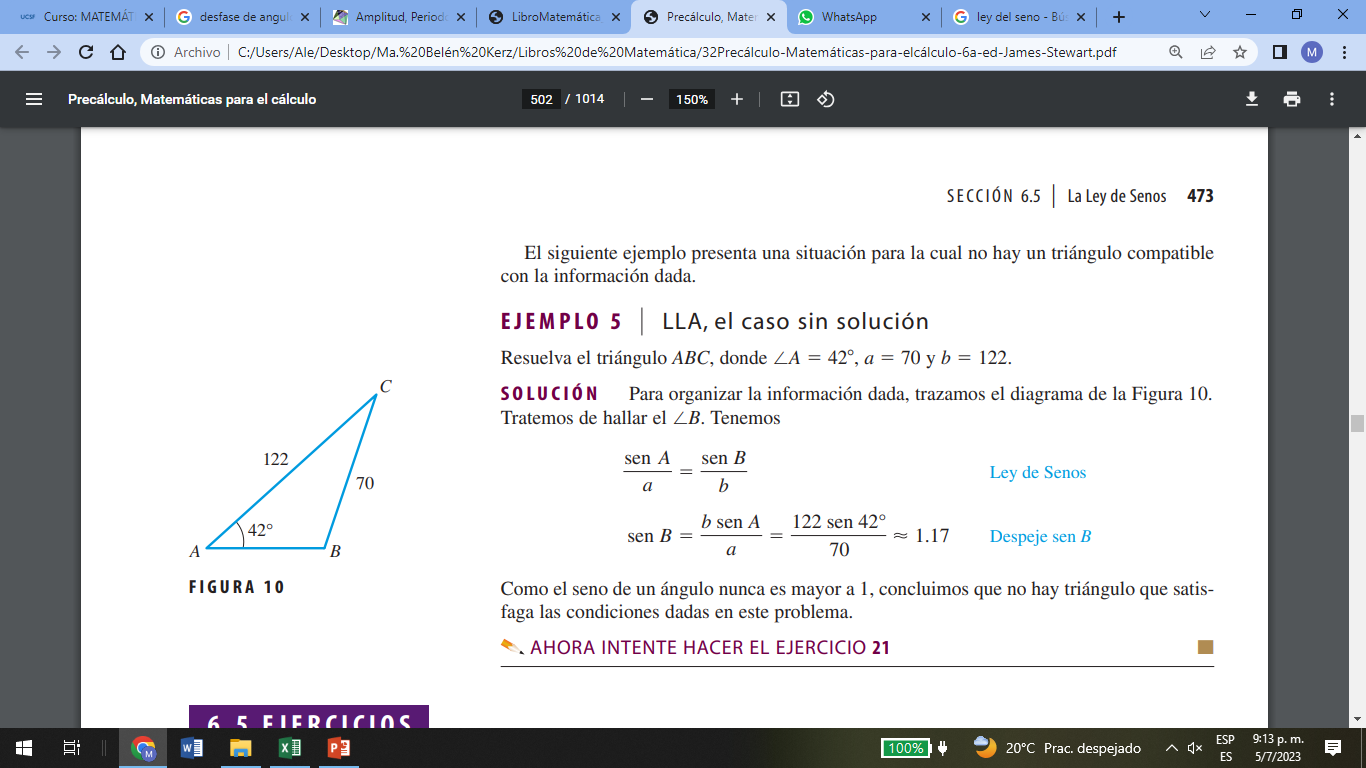 6.6 Ley del coseno
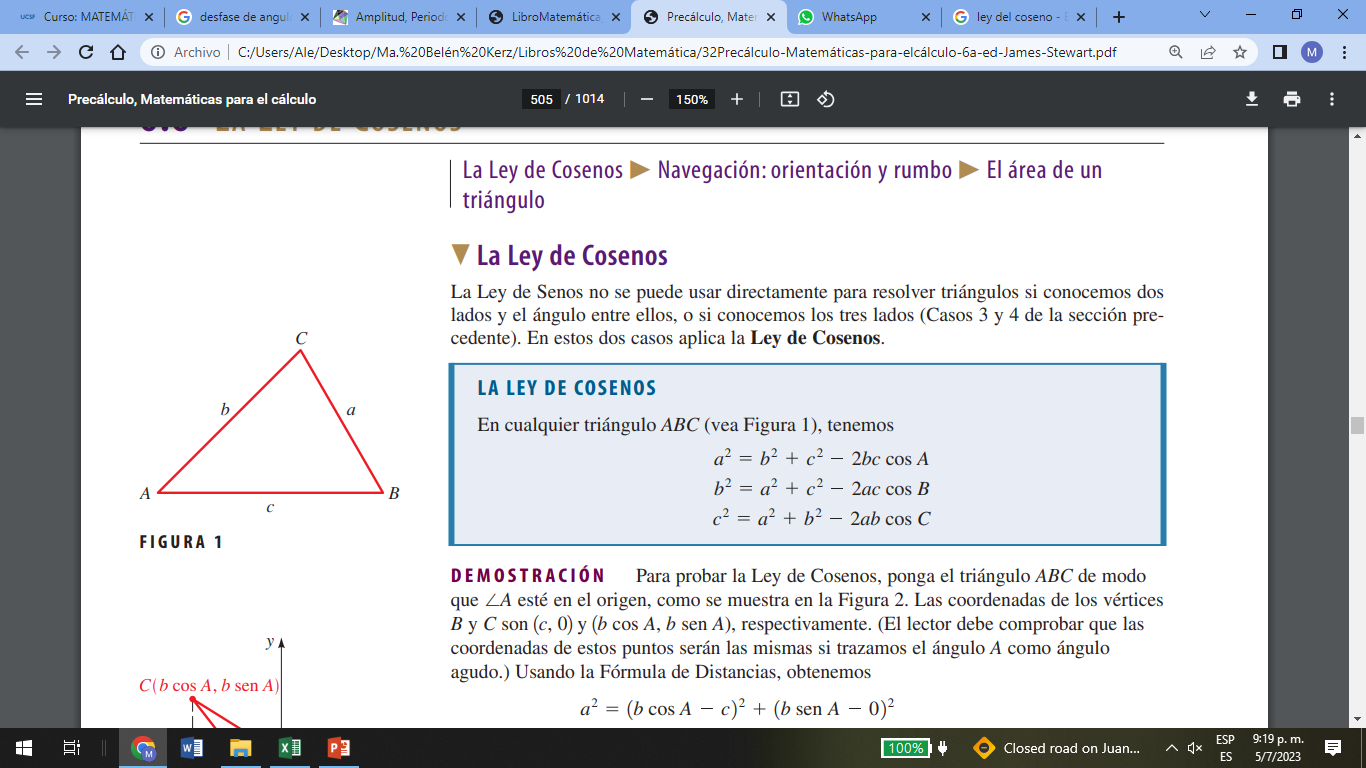 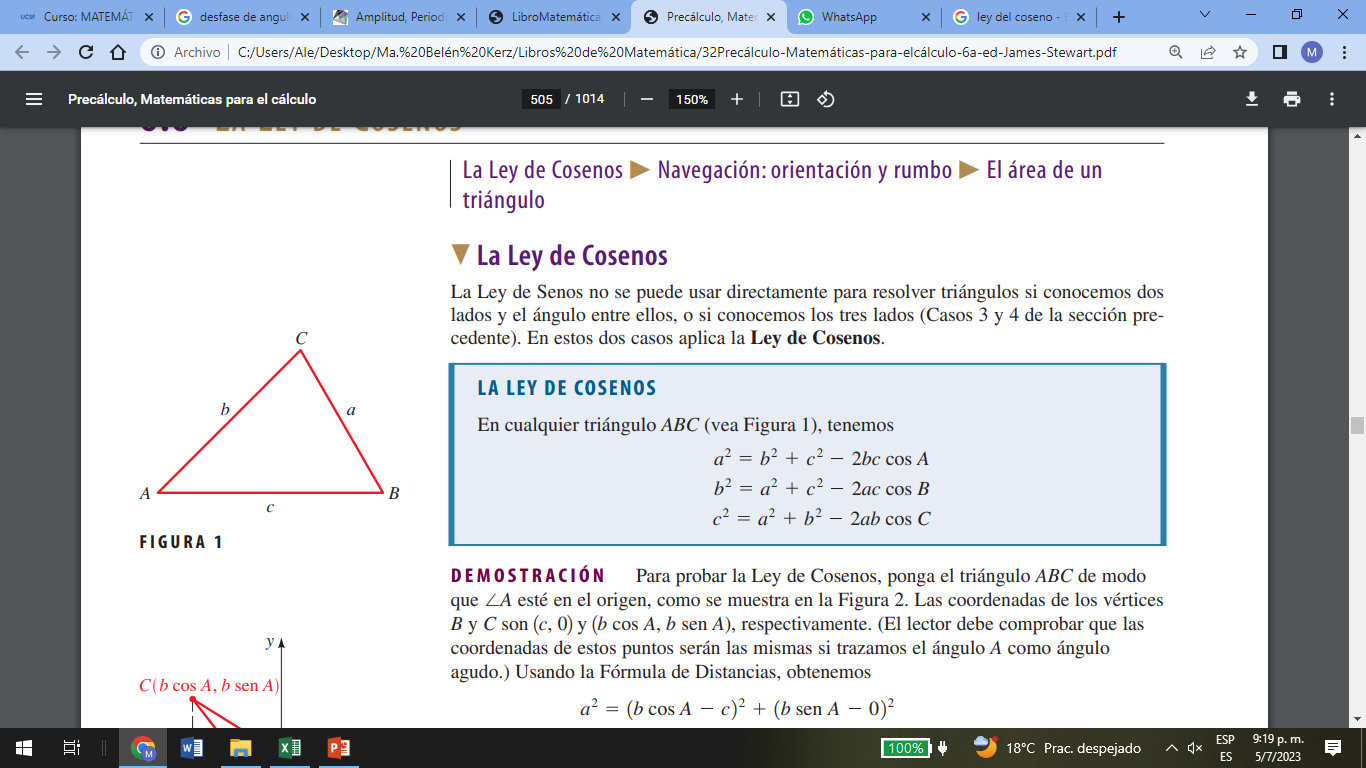 Halla los ángulos del triangulo
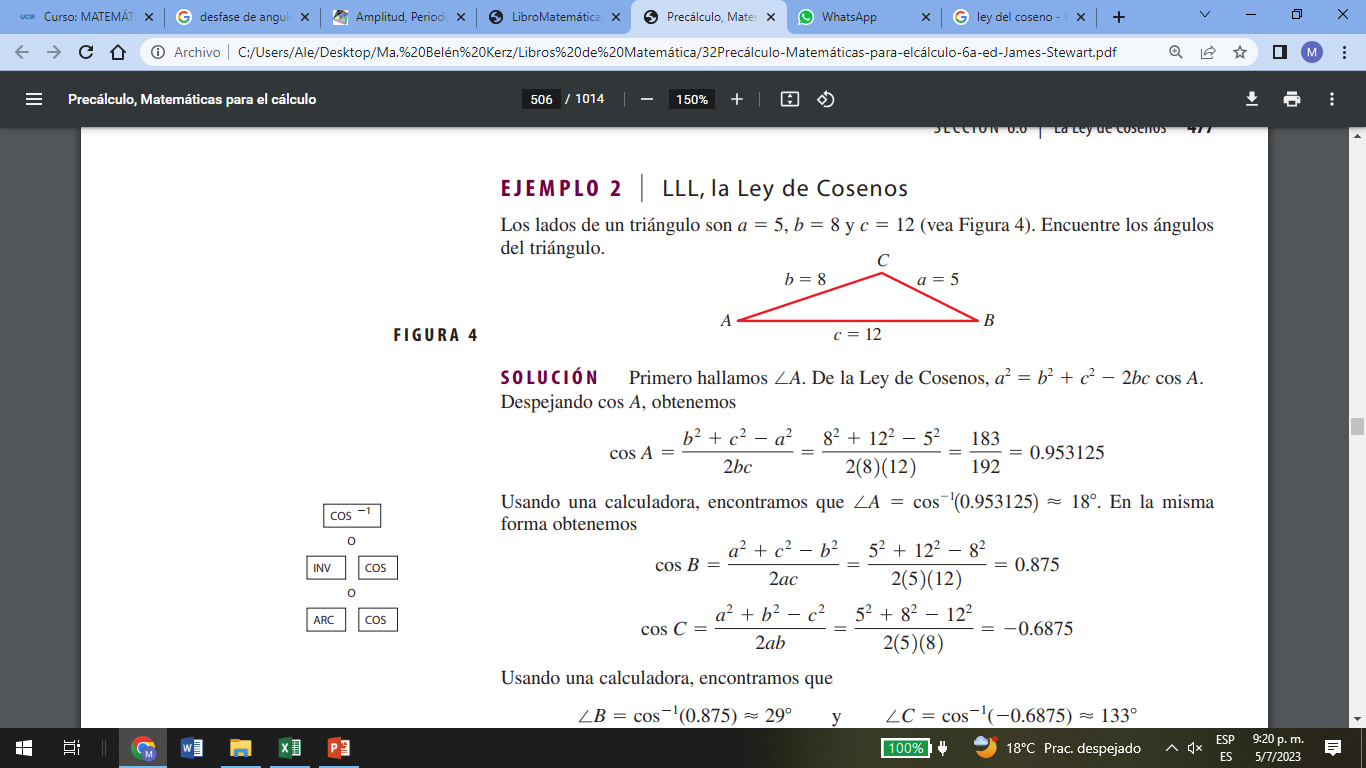 Ejercicios
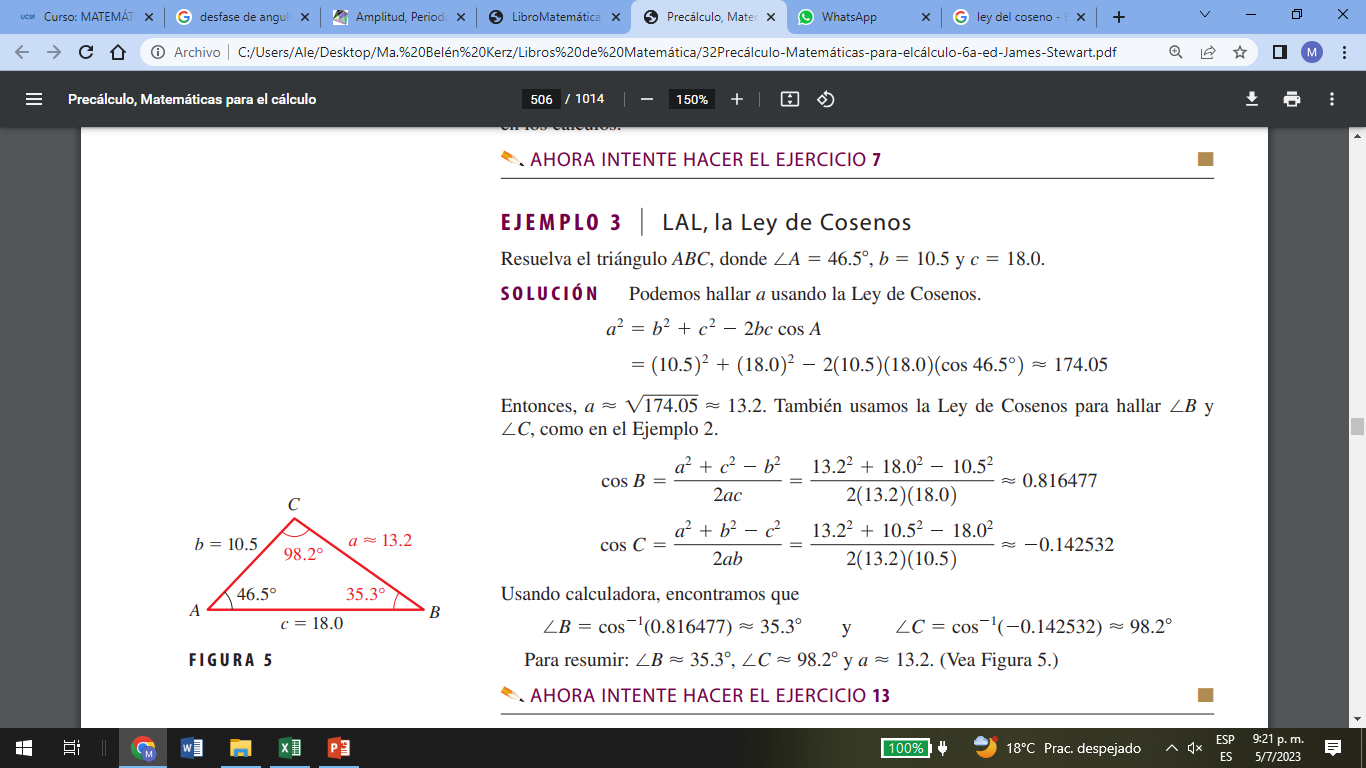 Calcula el perímetro y área de la siguiente figura
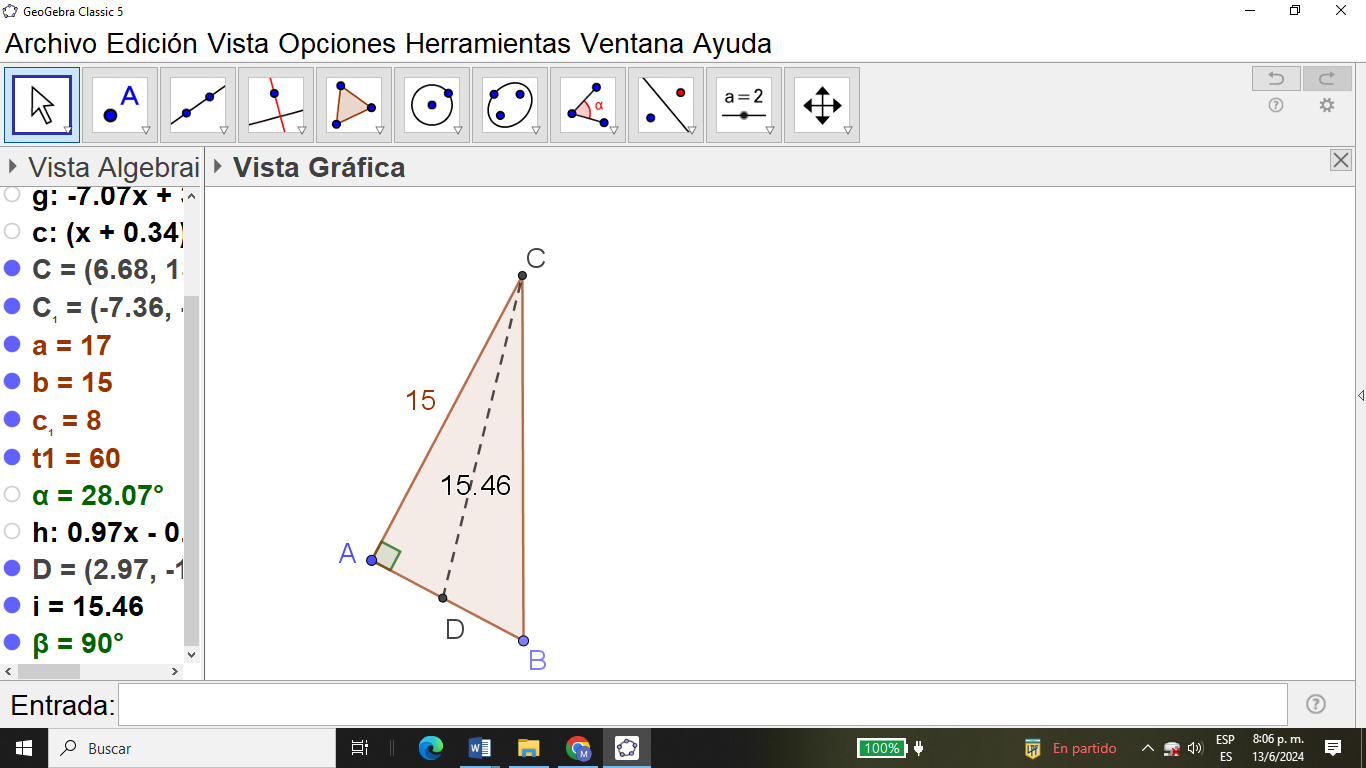 Problema
Laura se encuentra en el 3er piso de su edificio y observa otro edificio, de 30metros de altura, que se encuentra cruzando la calle, más alto que el suyo. Observa la azotea de dicho edificio con un ángulo de elevación de 33,6º, y la puerta de ingreso con un ángulo de depresión de 28,7º. Si dicho edificio 30metros.
I) Representa la situación (dibujo de análisis)
II) ¿Qué distancia hay entre los dos edificios?
III) Si el edificio de Laura tiene 4tro piso, además de la planta baja, ¿Se puede calcular (aproximadamente) la altura del edificio? En caso que NO, justifique su respuesta e indique que dato falta. En el caso que SI, realiza el cálculo correspondiente.